স্বাগতম اهلا سهلا
evwKjv dvwRj wWwMª gv`ªvmvi cÿ †_‡K mKj wkÿv©_x‡`i‡K Rvbvw”Q AvšÍwiK Awfb›`b I ï‡f”Qv
يايها الطلاب الاحباء              
ارحب بكم ترحيبا حارابااهلا و سهلا  في درس  اليوم عن موضوع  من حديث النببي من مشكاة المصابيح لصف العالم  جزاكم الله خيران و تقبله منا
الان اقدم امامكم تعريف  الدرس و المدرس
المدرس
الدرس
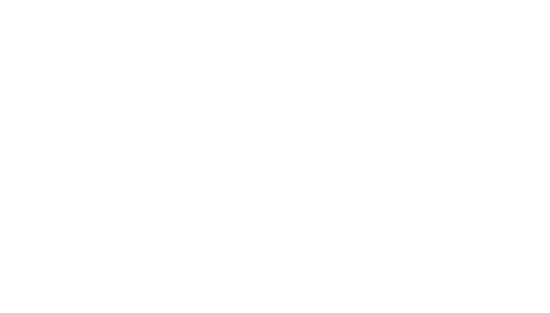 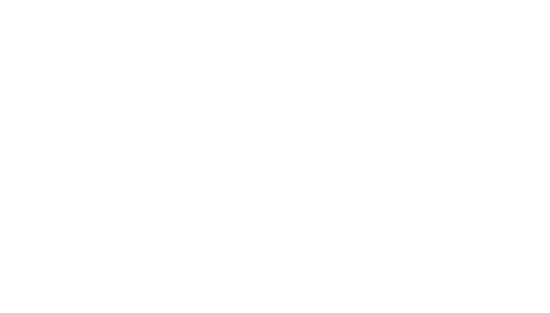 اسم الدرس:الحديث النببي 
 مشكاة الصابيح
اسم المدرس:شيخ فريد
محاضر باللغة العربية
اسم المدرسة: مدرسة فاضل
بكالوريوس بباكيلة
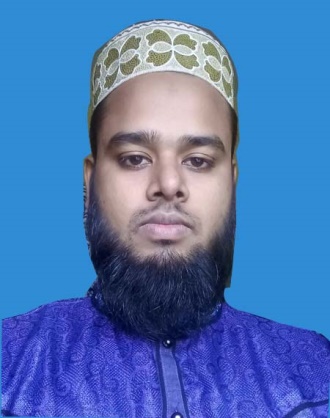 ارجو انكم بالخير بالسلامة الكاملة بعون الله تعالي وانا ايضا بالخير الحمد لله –يايها الطلاب الاعزا اليوم ابحث عن موضوع مهم من حديث النببي صعلم ما بين النبي فيه عن الايمان و الاسلام و الاحسان و علامة القيامة و غير ذالك-
الاستفادة
wkLb dj
* এ পাঠ শেষে শিক্ষার্থীরা -------
১। Bgvb, Bmjvg I Bnmvb m¤ú‡K© Rvb‡Z cvi‡e| 
২। wKqvg‡Zi AvjvgZ m¤ú‡K© Rvb‡Z cvi‡e| 
৩।ZviwKe m¤ú‡K© Rvb‡Z cvi‡e|
4| cÖvmswMK wUKv
*يستطيع الطلاب بعد الفراغة الدرس---
ا) معرفة الاسلام-الايمان و الاحسان
ب) ان يقول علامة القيامة
ج) ان يتعلم تركيب الجمل
عَنْ عُمَرَ بْنِ الْخَطَّابِ قَالَ بَيْنَمَا نَحْنُ عِنْدَ رَسُوْل اللهِ ﷺ ذَاتَ يَوْمٍ إِذْ طَلَعَ عَلَيْنَا رَجُلٌ شَدِيدُ بَيَاضِ الثِّيَابِ شَدِيدُ سَوَادِ الشَّعْرِ لَا يُرَى عَلَيْهِ أَثَرُ السَّفَرِ وَلَا يَعْرِفُه مِنَّا أَحَدٌ حَتّى جَلَسَ إِلَى النَّبِيِّ ﷺ فَأَسْنَدَ رُكْبَتَيْهِ إِلى رُكْبَتَيْهِ وَوَضَعَ كَفَّيْهِ عَلى فَخِذَيْهِ وَقَالَ يَا مُحَمَّدُ أَخْبِرْنِي عَنِ الْإِسْلَامِ قَالَ «الْإِسْلَامُ : أَنْ تَشْهَدَ أَنْ لَّا إِلهَ اِلَّا اللّهُ وَأَنَّ مُحَمَّدًا رَسُولُ اللهِ وَتُقِيمَ الصَّلَاة وَتُؤْتِيَ الزَّكَاةَ وَتَصُومَ رَمَضَانَ وَتَحُجَّ الْبَيْتَ إِنِ اسْتَطَعْتَ إِلَيْهِ سَبِيْلًا» قَالَ صَدَقْتَ قَالَ فَعَجِبْنَا لَه يَسْأَلُه وَيُصَدِّقُه الْإِيم
قَالَ فَأَخْبِرْنِي عَنِ َانِ قَالَ : «أَنْ تُؤْمِنَ بِاللهِ وَمَلَائِكَتِه وَكُتُبِه وَرُسُلِه وَالْيَوْمِ الْاۤخِرِ وَتُؤْمِنَ بِالْقَدَرِ خَيْرِه وَشَرِّه» قَالَ صَدَقْتَ قَالَ فَأَخْبِرْنِي عَنِ الْإِحْسَانِ قَالَ : «أَنْ تَعْبُدَ اللهَ كَأَنَّكَ تَرَاهُ فَإِنْ لَمْ تَكُنْ تَرَاهُ فَإِنَّه يَرَاكَ» قَالَ فَأَخْبِرْنِي عَنِ السَّاعَةِ قَالَ : «مَا الْمَسْئُولُ عَنْهَا بِأَعْلَمَ مِنْ السَّائِلِ» قَالَ فَأَخْبِرْنِي عَنْ أَمَارَتِهَا قَالَ : «أَنْ تَلِدَ الْأَمَةُ رَبَّتَهَا، وَأَنْ تَرَى الْحُفَاةَ الْعُرَاةَ الْعَالَةَ رِعَاءَ الشَّاءِ يَتَطَاوَلُونَ فِي الْبُنْيَانِ» قَالَ ثُمَّ انْطَلَقَ فَلَبِثْتُ مَلِيًّا ثُمَّ قَالَ لِي : «يَا عُمَرُ! أَتَدْرِي مَنِ السَّائِلُ؟» قُلْتُ اللّهُ وَرَسُولُه أَعْلَمُ قَالَ : «فَإِنَّه جِبْرِيلُ أَتَاكُمْ يُعَلِّمُكُمْ دِينَكُمْ». رَوَاهُ مُسْلِمٌ
[Speaker Notes: সহীহ : মুসলিম ৮, আবূ দাঊদ ৪৬৯৫, নাসায়ী ৪৯৯০, সহীহ আত্ তারগীব ৩৫১, আহমাদ ৩৬৭।]
عمل المنزلي
ما هو الاسلام و الايمان و الاحسان بضوء الحديث